Contextualización del lugar
¿Cómo podemos tener información de nuestros/as estudiantes?
Por ejemplo:
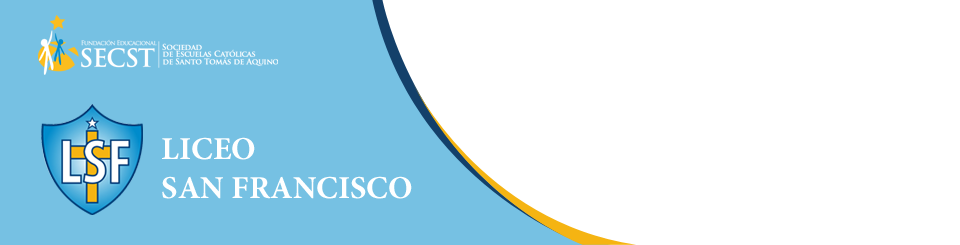 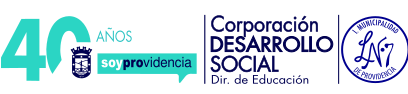 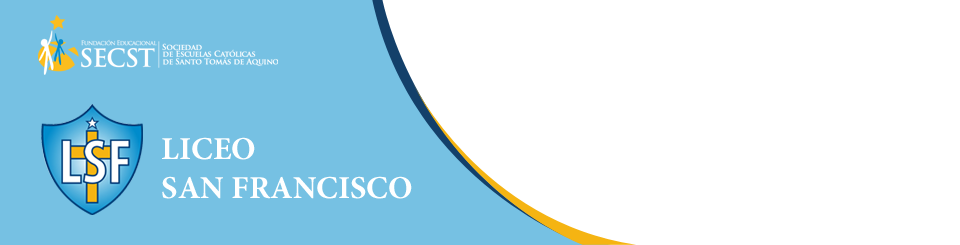 https://liceosanfrancisco.secst.cl/index.php
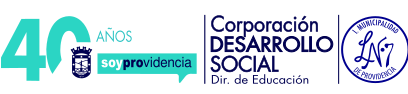 https://www.liceosiete.cl/
¿Qué es el proyecto educativo?
El Proyecto Educativo Institucional (PEI) es el instrumento que orienta todos los procesos que ocurren en un establecimiento educacional, clarifica a los actores las metas de mejoramiento, da sentido y racionalidad a la gestión para el mediano o largo plazo, permite la toma de decisiones pedagógicas y curriculares, articula los proyectos y acciones innovadoras en torno al aprendizaje y la formación de los alumnos, en resumen, ordena las grandes tareas en torno a objetivos compartidos.
Proyecto educativo Liceo San Francisco: https://liceosanfrancisco.secst.cl/docs/LSF_Proyecto_Educativo2018.pdf
Proyecto educativo Liceo 7: https://www.liceosiete.cl/index.php/institucion/sitios-de-interes-2/pei-liceo-7
Misión y visión de un establecimiento
Misión: Corresponde al propósito, la razón de ser, el objetivo de una institución. Qué hace la escuela para alcanzar sus metas a corto plazo.

Visión: hacia dónde avanza a mediano y largo plazo.
Misión
Educar en valores, desarrollando el pensamiento crítico y autocrítico de forma constructiva en una comunidad de aprendizaje, dentro de un clima escolar armónico.
Formar personas íntegras y autónomas en su quehacer académico y social, desarrollando y potenciando sus capacidades intelectuales, socio afectivas, artísticas y deportivas, para ser un aporte a la sociedad y la cultura.

Liceo 7
Misión
Somos un colegio católico científico humanista, ubicado en la comuna de San Ramón, que entrega una formación íntegra, con excelencia humana y académica, basada en relaciones de respeto y equidad, que permita a todos los estudiantes ser reconocidos por su identidad franciscana, su compromiso,  liderazgo y fe.

Liceo San Francisco
Ser reconocidos como una comunidad educativa con principios sólidos basados en la fe en Jesucristo, inspirados en la espiritualidad franciscana, que brinde una formación integral y de excelencia para que nuestros estudiantes, con su proyecto de vida,  sean un aporte en la construcción de una sociedad más justa y más humana.

Liceo San Francisco.
Ser un liceo reconocido por la excelencia de la formación académica y valórica que imparte, al formar personas íntegras e inspiradas en valores universales, con consciencia social y medioambiental. 

Liceo 7
Índice de vulnerabilidad multidimensionalIVM
Según JUNAEB

Una condición dinámica que resulta de la interacción de una variedad de factores de riesgo y protección, individuales y contextuales (familia, escuela, barrio, comuna), antes y durante el desarrollo de un niño o niña, la que se manifiesta en conductas o hechos de mayor o menor riesgo biopsicosocial, cultural y/o ambiental, que inciden en los niveles de desarrollo y bienestar que las personas poseen o poseerán a lo largo de su vida.

Es una medida generada a partir de la correlación de variables que representan las dimensiones o factores más relevantes de un concepto de vulnerabilidad no observable, según la trayectoria escolar del estudiante. El IVM fue desarrollado entre los años 2015 y 2016 mediante un convenio entre JUNAEB y Pontificia Universidad Católica de Chile.
¿Qué considera?
Todos los años, JUNAEB levanta información a través de la Encuesta de Vulnerabilidad, la cual es de carácter censal y se aplica a todos los hogares de estudiantes que cursan prekínder, kínder, 1° básico, 5° básico y I° Medio en establecimientos que reciben subvención del Estado de Chile. Además, se obtiene información del Registro de Padres, Madres y Embarazadas y del Mapa Nutricional.

Por otra parte, se consideran otros registros administrativos y estadísticas públicas que posee el Estado, provenientes de las siguientes instituciones:
– Ministerio de Educación (MINEDUC)
– Ministerio de Desarrollo Social (MDS)
– Servicio de Registro Civil e Identificación (SRCeI)
– Fondo Nacional de Salud (FONASA)
– Servicio Nacional de Menores (SENAME)
– Sistema Nacional de Información Municipal (SINIM)
– Instituto Nacional de Estadísticas (INE)
https://www.junaeb.cl/medicion-la-vulnerabilidad-ivm
¿Qué otros aspectos es importante conocer?
Grupo familiar
Grupo etario
Origen/nacionalidad
Nivel socioeconómico
Cantidad de estudiantes
Mujeres, hombres, otro.
PIE (programa de inclusión escolar).
¿Por qué es importante conocer estos datos para el quehacer docente?
Del aula
- Cómo aprenden ciencias nuestros estudiantes              Notas de campo
Registros de cuadernos
Entrevistas estudiantes
Entrevista docente